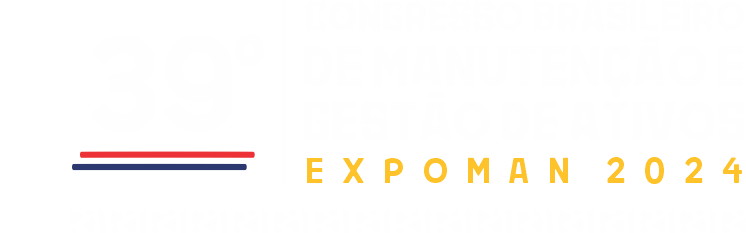 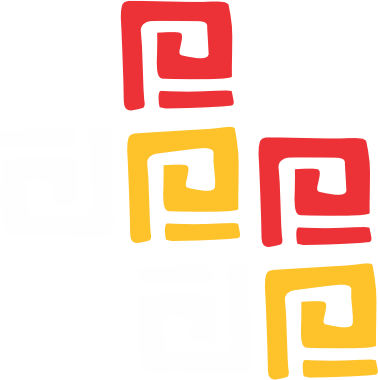 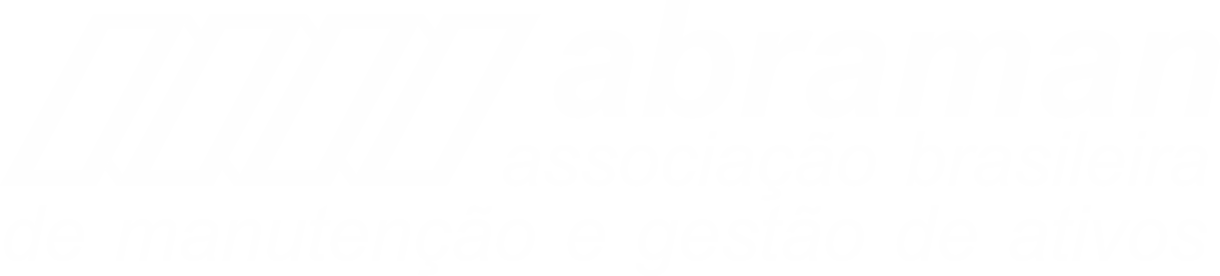 Insira aqui o título da sua palestra, a ser apresentada durante o 39º Congresso Brasileiro de Manutenção e Gestão de Ativos, no Centro de Convenções de Salvador – BA
Insira aqui seu nome, função e empresa onde trabalha
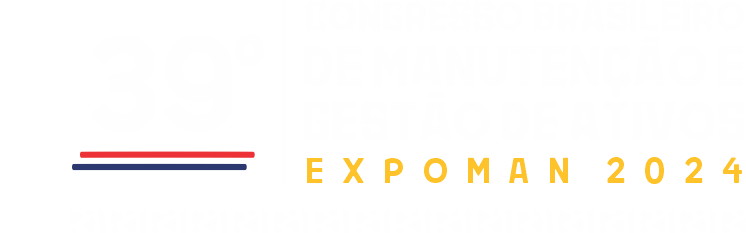 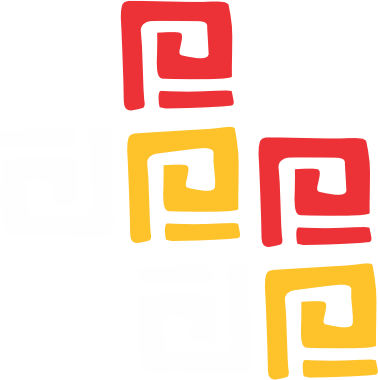 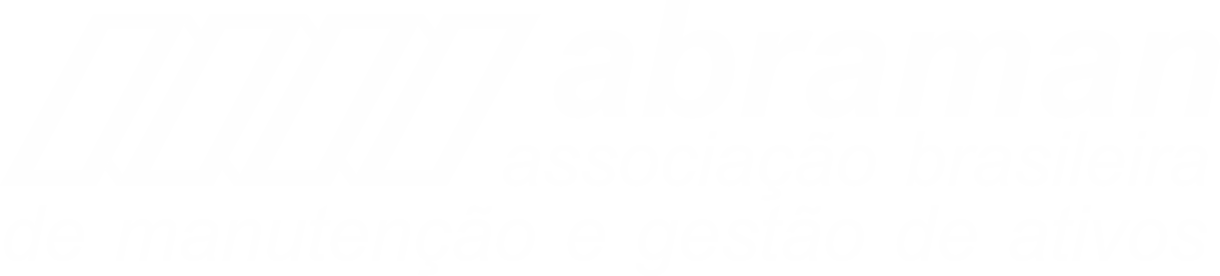 Modelo de slide apenas texto
Lorem ipsum dolor sit amet, consectetur adipiscing elit. Quisque dapibus odio sed quam pulvinar, ut elementum orci accumsan. Pellentesque eget vehicula sem. Donec dapibus pellentesque lorem non auctor. Maecenas neque nibh, facilisis id tempus aliquam, eleifend vel neque. Aenean sit amet porttitor neque.
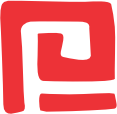 Nulla suscipit magna vitae tortor aliquet, ac scelerisque sapien egestas. Suspendisse volutpat, est ac tincidunt sodales, est purus aliquam velit, vitae fermentum nunc nulla ut risus. Integer dignissim lobortis suscipit. Phasellus sapien velit, gravida in commodo quis, rutrum eu ex. Mauris ullamcorper tempor scelerisque.
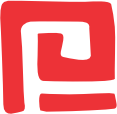 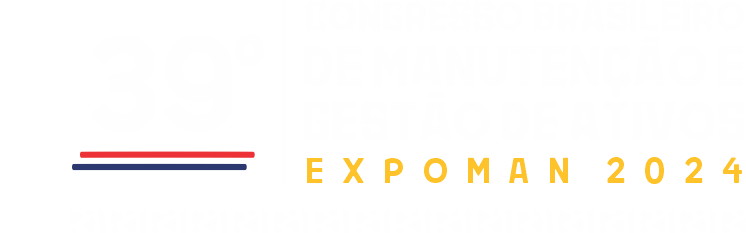 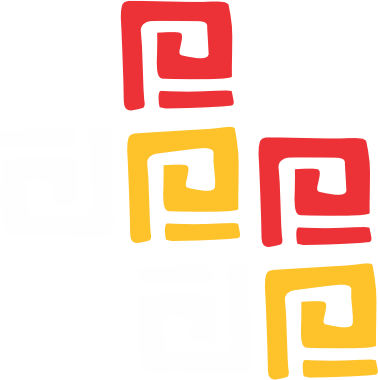 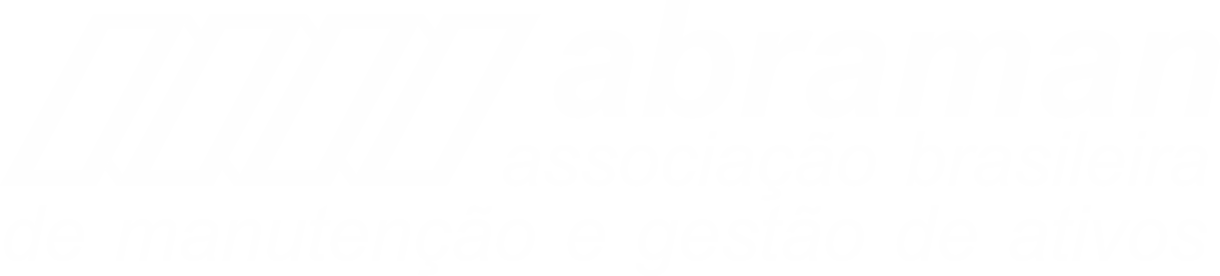 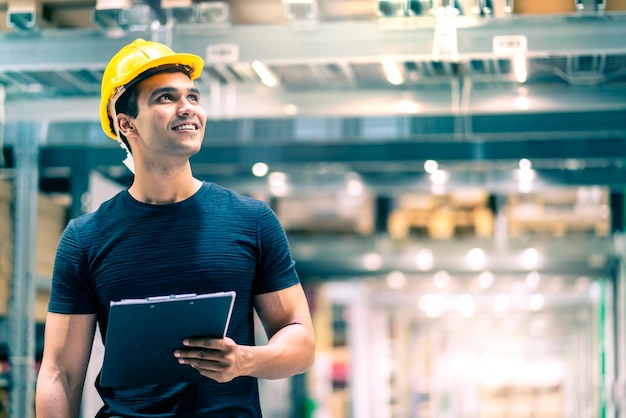 Modelo de slide
texto e imagem
Lorem ipsum dolor sit amet, consectetur adipiscing elit. Quisque dapibus odio sed quam pulvinar, ut elementum orci accumsan. Pellentesque eget vehicula sem. Donec dapibus pellentesque lorem non auctor. Maecenas neque nibh, facilisis id tempus aliquam, eleifend vel neque. Aenean sit amet porttitor neque.
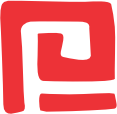 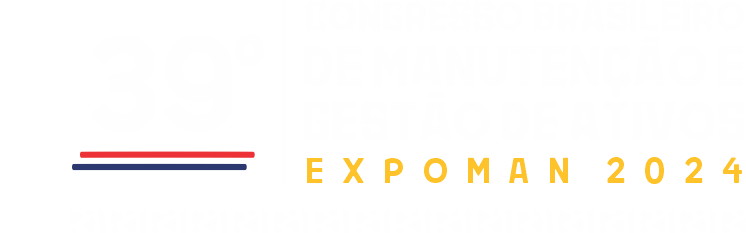 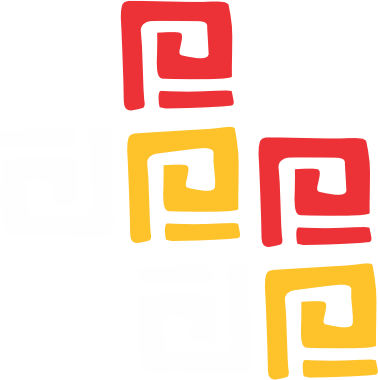 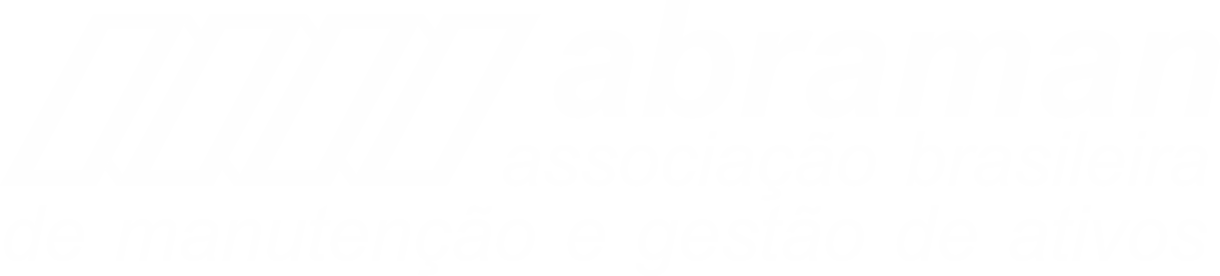 Modelo de slide apenas imagem
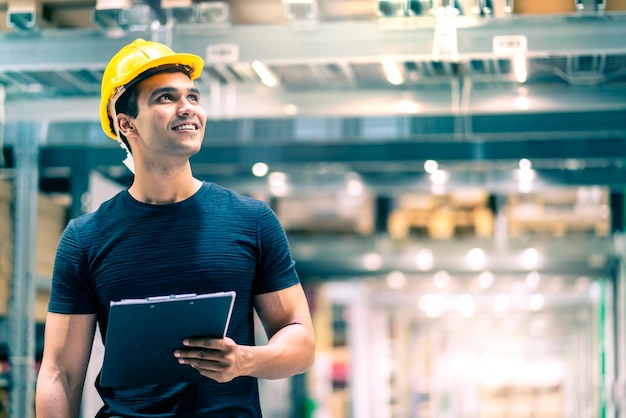 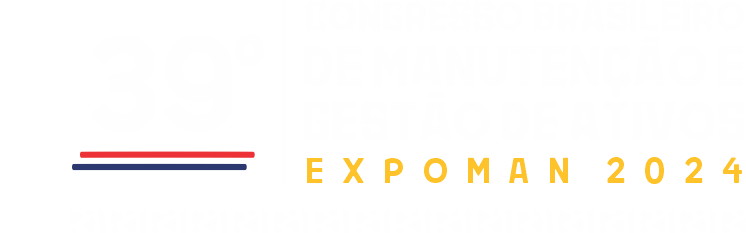 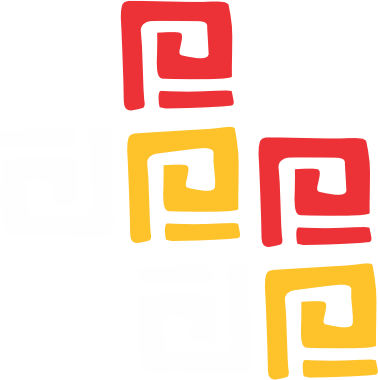 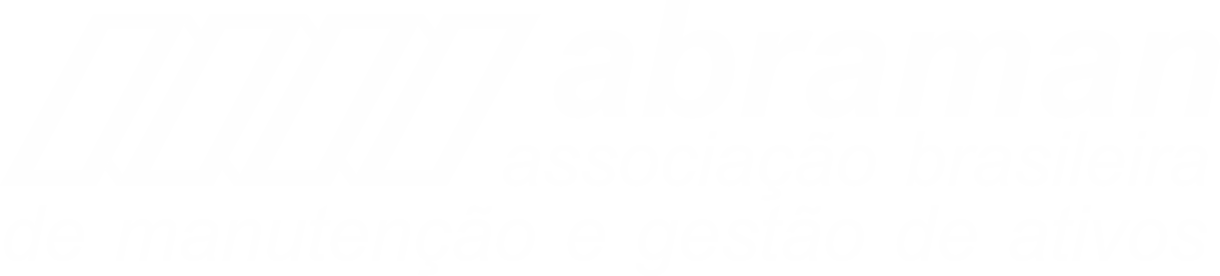 Muito obrigado!
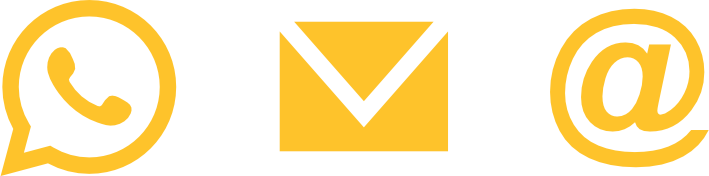 Insira aqui seu nome, sua empresa e seus contatos.